vgudimel
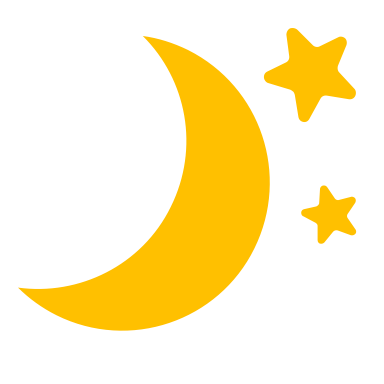 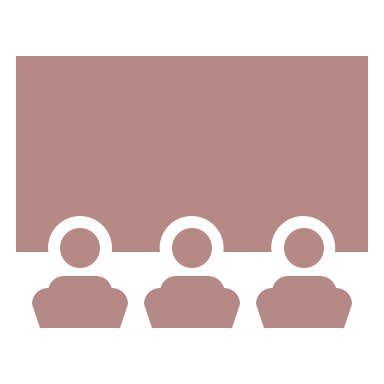 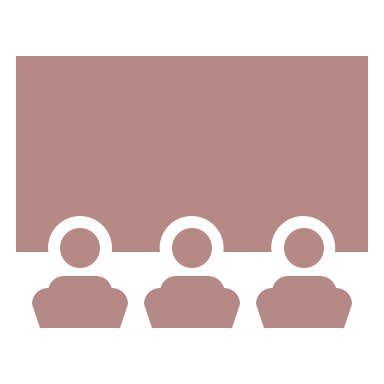 Under the Stars